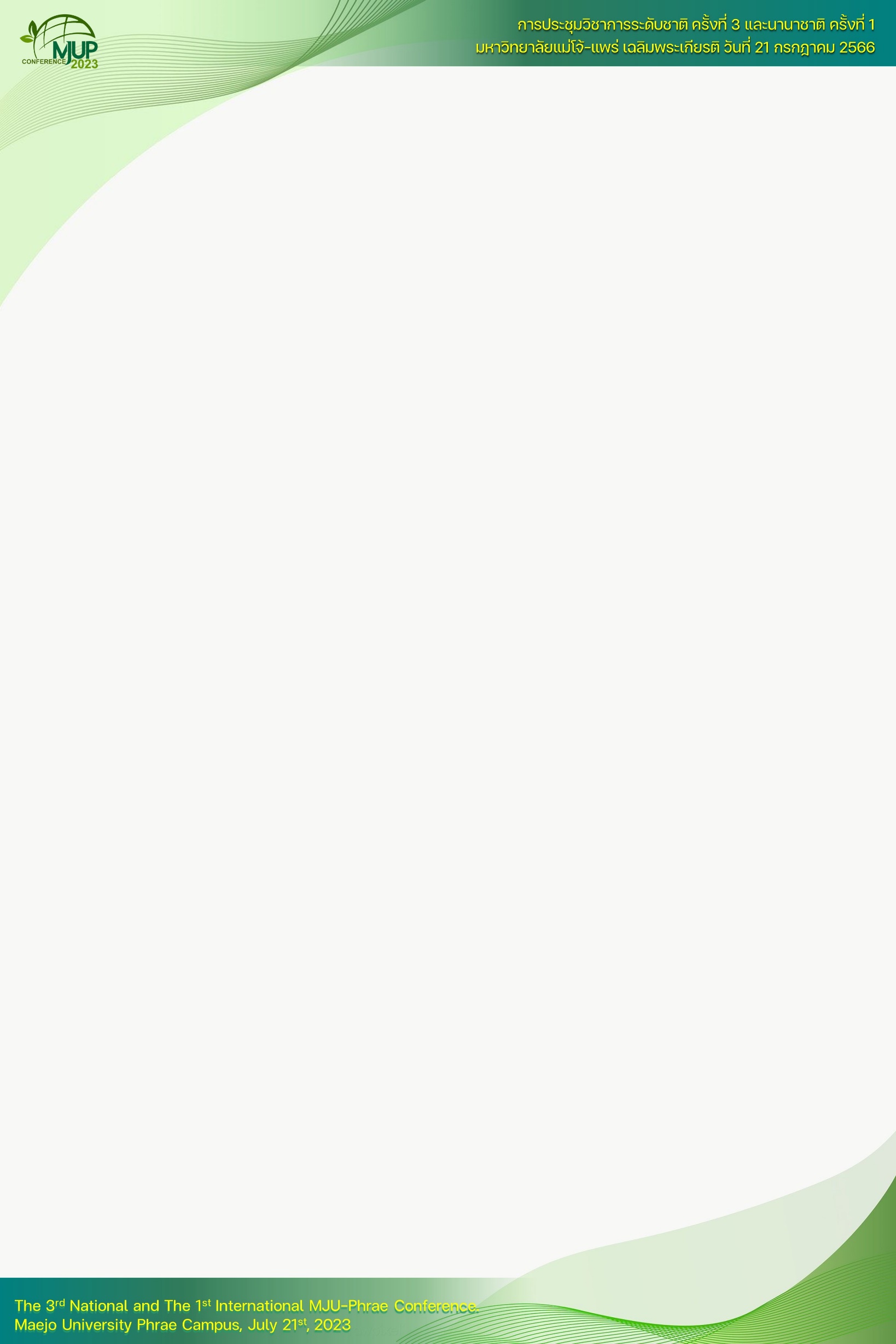 ชื่อเรื่องภาษาไทย
ชื่อเรื่องภาษาอังกฤษ
ชื่อผู้ทำวิจัย1, ชื่อผู้ทำวิจัย2 และ ชื่อผู้ทำวิจัย3*
1สังกัดหน่วยงาน  จังหวัด  รหัสไปรษณีย์ 
2สังกัดหน่วยงาน  จังหวัด  รหัสไปรษณีย์
3สังกัดหน่วยงาน  จังหวัด  รหัสไปรษณีย์
*Corresponding author. E-mail address: ใส่อีเมล
Guideline
1. บทความ ประกอบด้วย
	- บทคัดย่อ
	- บทนำ
	- ระเบียบวิธีวิจัย
	- ผลและอภิปรายผล
	- สรุป 
	- กิตติกรรมประกาศ
	- เอกสารอ้างอิง
2. โปสเตอร์ขนาด A0 (80 cm x 120 cm)
3. ชื่อภาพ ชื่อตาราง และคำอธิบายในภาพและตาราง เป็นภาษาอังกฤษเท่านั้น
4. คำอ้างอิงแบบแทรกในเนื้อหา ต้องปรากฏในเอกสารอ้างอิงทุกรายการ ตามแบบฟอร์มของ APA 7th
ตัวอย่าง
.....................(สราวุธ และคณะ, 2557) 
	--------------(Lewin and Goldstein, 1991)
5. เอกสารอ้างอิงให้เป็นไปตามแบบฟอร์มของ APA 7th
 
ตัวอย่างการเขียนอ้างอิง
บุศรา ชัยทัศน์. (2559). การดูแลผู้ป่วยโรคมะเร็งลำไส้ใหญ่และทวารหนักที่ผ่าตัดเปิดทวารใหม่: บทบาทพยาบาล
                  เฉพาะทางบาดแผล ออสโตมี และควบคุมการขับถ่ายไม่ได้. วารสารพยาบาลสภากาชาดไทย, 9(1), 19-33.
สราวุธ สังข์แก้ว, อัจฉรา ตีระวัฒนานนท์ และกิตติศักดิ์ จินดาวงศ์. (2557). ไผ่ในเมืองไทย. สำนักพิมพ์บ้านและสวน. 
Rama Channel. (2561). หกล้มในผู้สูงอายุ อันตรายกว่าวัยอื่นหลายเท่าตัว ปัญหาที่ต้องระวัง. https://bit.ly/3lgLAtS
American Psychological Association. (2020). Reference example. http://apastyle.apa.org/style -grammar-   
               guidelines/references/examples
Lewin, M. and Goldstein, I.S. (1991). Wood Structure and Composition. Marcel Dekker Inc.
Wheeler, E.A, Baas, P. & Gasson, P.E. (1989). IAWA List of Microscopic Features for Hardwood 
               Identification. IAWA journal, 10(3), 219–332.